2020-2021 Budget Development
SEATTLE CENTRAL COLLEGE
The Big Picture
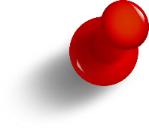 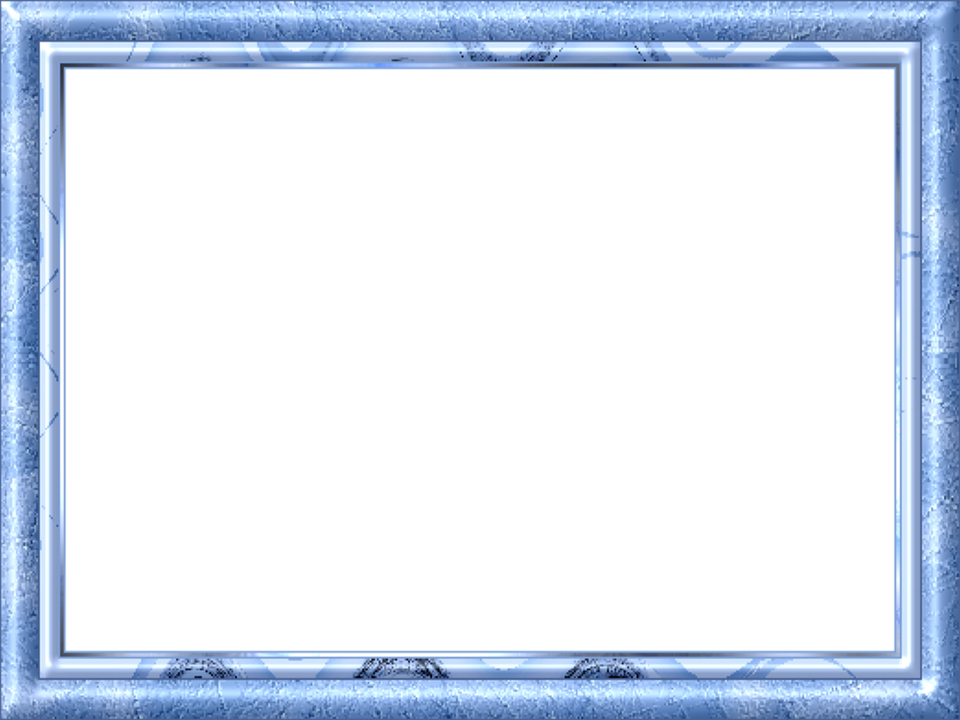 [Speaker Notes: Our focus is the operating budget. That is the vast majority of our budget, and that is what the state is cutting. 
The Capital budget rises and falls each year, Capital funds can only be spent on capital items. The state sells tax free bonds that come with the IRS stipulation that they are spent on capital items, not salary. 
Grants rise and fall annually and generally the grant provider stipulates that all the income is spent in pursuit of the grant goals, so those are break even at best. 
The foundation donations are all driven by donor intent, so those are fixed. 
Self support and enterprise funds are more flexible but a small fraction of overall revenue.]
What are the sources of Operating Revenue ?
Last academic year we had a 65.9M operating budget from three main sources.
What is the operating budget used for?
34M of the 65M operating budget comes from either state allocation or tuition.
What are these ‘local funds’?
31M of the 65M operating budget – almost as much!- comes from local funds.
[Speaker Notes: *Grants/Contracts includes Running Start and International Programs
**Auxiliary Services includes copy center, bookstore, parking, food service, housing and intensive English.  
FYI - Running Start, International Programs and Intensive English moved into fund 146 in FY1920 in preparation for ctcLink.]
We are starting to rely more on local funds than state operating funds for the entire operating budget over time.
[Speaker Notes: Note: (1) Budgeting for Grants/Contracts has become more precise in last few years
(2) 

NOTE: International Programs here ONLY include college-level, not SCIE. SCIE paid out of account 570 (an Auxiliary account) 
Budget by Account					
	FY1516		FY1617		FY1718		FY1819		FY1920
101 	$24,329,761 (41%)	$23,541,209 (38%)	$21,659,801 (34%)	$22,507,104 (38%)	$21,610,255 (34%)
149 	$13,181,874 (22%)	$14,094,045 (23%)	$15,626,927 (25%)	$12,163,549 (21%)	$14,316,146 (22%)
148 	$3,650,334 (6%)	$4,029,025 (7%)	$4,002,839 (6%)	$4,108,879 (7%)	$4,605,582 (7%)
IP	$11,645,358 (20%)	$13,703,685 (22%)	$12,711,929 (15%)	$8,646,966 (15%)	$8,256,919 (13%)
145/146           $6,862,609 (12%)	$6,514,607 (11%)	$9,279,542 (15%)	$11,145,201(19%)	$14,976,884 (23%)
Total	$59,669,936		$61,882,571		$63,281,038		$58,571,699		$63,765,786]
Background Factors facing the College Budget
Declining Enrollment 
Tuition Shortfall
Decreasing International Student Enrollment
Facility Conditions & Limitations
Budget & Fiscal Constraints
New Allocation Models at State and at District level
Impacts from Past Budget Cuts
Background Factors: Enrollment
[Speaker Notes: Note: Central & SVI combined 

Source: - State Target and State enrollment from Quarterly Enrollment Report from District
- Contract FTE from IRDataMart sum(FTES_CONTRACT)/3 as FTE_A]
Background Factors: S/F Ratio
Source: SBCTC S/F Ratio Dashboard
[Speaker Notes: Source:]
2018-2019 Operating Budget Recap (no local funds)
[Speaker Notes: Notes: 
(1) A small portion of the district “bill” is included under Primary Support.  Under the new distribution model, each campus keeps collected revenue and reimburses the district for a portion of its expenses.  SCC pays 42% of the district bill and North and South each pay 29%.
(2) The bulk of the district bill is included under Institutional Management (about $6 million) 
(3) About $1.2 million budgeted for district transfer from Plant Operations and Maintenance]
2019-2020
Reviewing this Year’s Budget
2019 – 2020 Budget Recap
In 2019-2020, we planned a 3% budget reduction. 
Resource Allocation Committee of College Council provided principles to the Executive Team to employ when cutting the budget.
Avoid across the board reductions. Assess reductions on case-by-case basis.
Promote and fund educational initiatives that increase student recruitment, retention and completion, especially for students who have been underserved.
Support the guided pathways and safety/security goals of the college operational plan.
Identify opportunities to standardize and reduce duplication of effort across the college. 
Seek alternatives when considering a reduction-in-force.
Pursue new revenue streams in line with college operational plan. 
We continue to use diminishing reserves to offset having less tuition and allocation than we have budgeted to spend.
2019 – 2020 Spending Cash
We started spending more cash on hand in FY 1718, around the time that international enrollment started falling precipitously. 
By FY 1819, we were carrying forward about 2M less at the end of the year than we usually did. 3M of the operating budget that year was paid for by spending cash on hand (reserves).
In FY 1920, we had to plan for 3M less going forward in the budget and in future years. The Executive Team decided it would be too difficult to cut 3M so quickly all at once, so we took a 1.5M budget reduction and assumed we would keep spending the other 1.5M out of cash reserves.
Into FY 2021, we are heading toward a 6.4M imbalance due to declining revenues from decreasing international student enrollment, flat or declining state enrollment, and increased cost of doing business.
2019 – 2020 Budget Recap
Other uses of reserves during the 1920 budget year:
Welcome Kiosk			$110,000
Renovations- TLC and Opticianry	$250,000
One Card Project 			$250,000
MAC Waterproofing			$175,000
Housing Feasibility Study		$100,000
Major Institutional Master Plan	$750,000

The MIMP update will cost 1.5M over two years.
This is not a comprehensive list of reserve spending for 1920. Over 2M in reserves will be spent this budget year.
Historical Trend for Cash Reserves
2019 – 2020 Budget Recap
Some good news:
Increased Revenues
Year Up partnership –160 FTE
BAS program enrollment growth 
Seattle Promise enrollment growth
1.2% net tuition increase 

Opportunities for Efficiency
Increasing average number of students per class
Divesting old buildings to generate income
2020-2021
Planning Next Year’s Budget
2020-2021 Budget Assumptions
Enrollment Next Year
State enrollment is projected to be flat overall.
Running start enrollment will continue to increase, as much as +5%. + 490K
International student enrollment will continue to decrease, as much as -15%. -1.7M
BAS student enrollment will continue to increase, as much as +5%. +45K
Seattle Promise enrollment will increase, likely more than double, from 100 to as many as 300 students. 
+ 621K
Year Up will increase 80 FTE next year +250K
State funded tuition will increase 2.4% +250K
With all of these changes, we still don’t really come out with any more money against the loss of international student enrollment.
2020-2021 Budget Assumptions
Other Potential Funding Changes 
Employees will receive a 3% COLA in July 2020. It is unclear if it will be funded at 100% by the state or if the college will have to pay for a portion out of local funds.
Colleges will receive a portion of $30M one-time funding for guided pathways. It will be limited in the ways we can spend it. 
Colleges will receive a portion of $20M for high-demand faculty salaries. It will be limited in the ways we can spend it.
2020-2021 Budget Development
Against the imbalance in the FY 1920 budget going into FY2021, we will earn back some funds 
from reimbursement for purchasing apprenticeship FTE at South 2 years ago.
from transfers from North and South for the district nursing program. 
from changes how the district office is funded by all three colleges.
We will still need to identify at least 3.5M in budget cuts to match the expenses on the operating budget more closely to the funds that are available for us to spend. This may take more than one year to complete. 
For 2020-2021, the Executive Team is recommending the college take another 3% reduction at a minimum to next year’s budget while we work identify longer-term strategies for the rest of the 3.5M reduction. Until we are able to complete this budget reduction, we will have to keep spending dwindling cash reserves to make up any differences between revenues and expenses.
2020-2021 Budget Priorities
District-wide Strategic Plan
Implement structured academic and career pathways
Improve student retention and completion
Implement city-wide Seattle Promise
Practice strategic enrollment management
Practice coordinated recruitment and marketing
Expand academic offerings
Develop and implement a diversity action plan
Build high-quality partnerships
2020-2021 Budget Priorities
College Operational Goals
Seattle Pathways
Safety and Security
Increased retention and completion of students
Onboarding, Orientation and Advising
Alternate and flexible modes of instruction and student services
2020-2021 Budget Priorities
Resource Allocation Committee has again provided Executive Team with principles to use when reducing the budget this year.
Support the guided pathways goal in the operational plan.
Support the safety and security goal in the operational plan.
Support the goal to provide alternative and flexible modes of instruction and student services in the operational plan. 
Promote and fund educational initiatives that increase recruitment, retention, and completion of all students, especially those who have been underserved.
Avoid across-the-board reductions. Assess reductions on a case-by-case basis.
Seek alternatives when consideration a reduction-in-force.
Seek opportunities to increase efficiency and reduce duplication of effort.
Pursue new revenue streams in line with the college’s operational plan.
2020-2021 Budget Timeline
January
Budget kickoff meetings
Fee request process
February
Departments build budgets
March
Business offices analyze and enter budget information.
Board reviews fee requests for first reading
April
Campus-wide budget presentations
May
Budgets presented to Board for first reading.
July
Colleges make final adjustments or balances to 2020-2021 budget.